ENOCH  project  branch University Hospital Olomouc 2019 – 2023
- Molecular, cellular and clinical approach to the healthy aging -
CZ.02.1.01/0.0/0.0/16_019/0000868
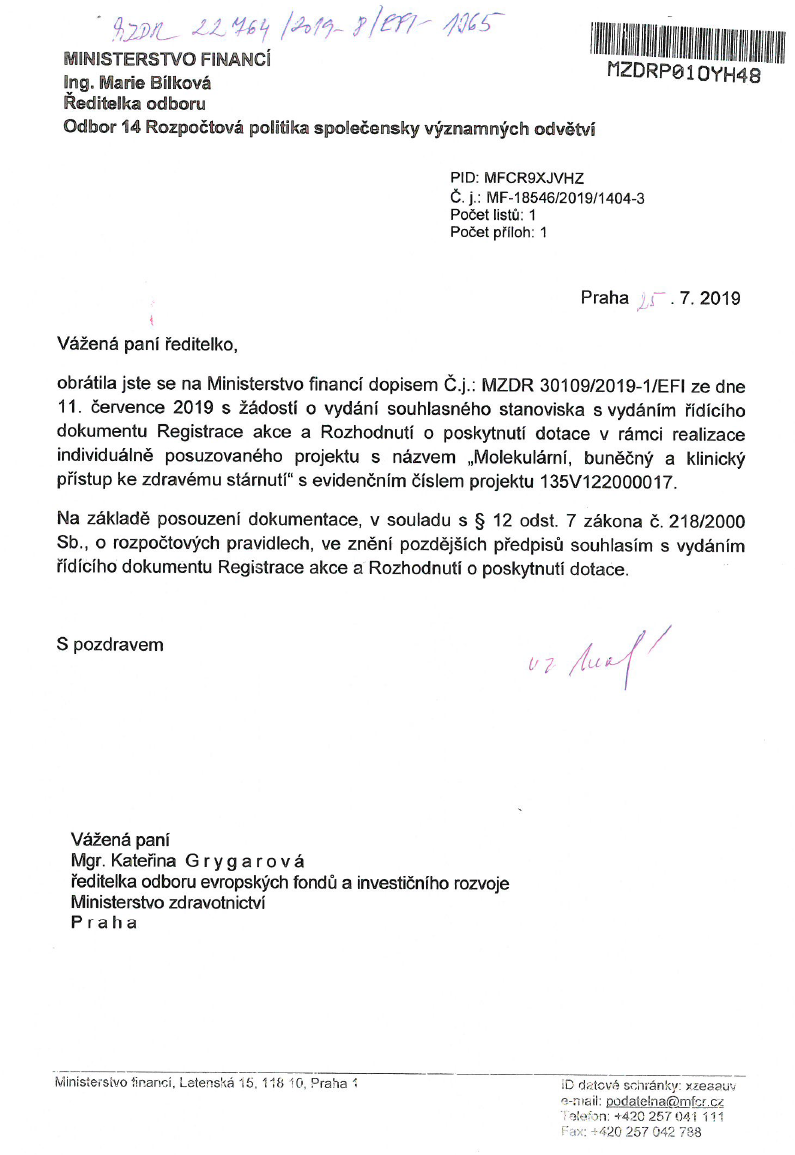 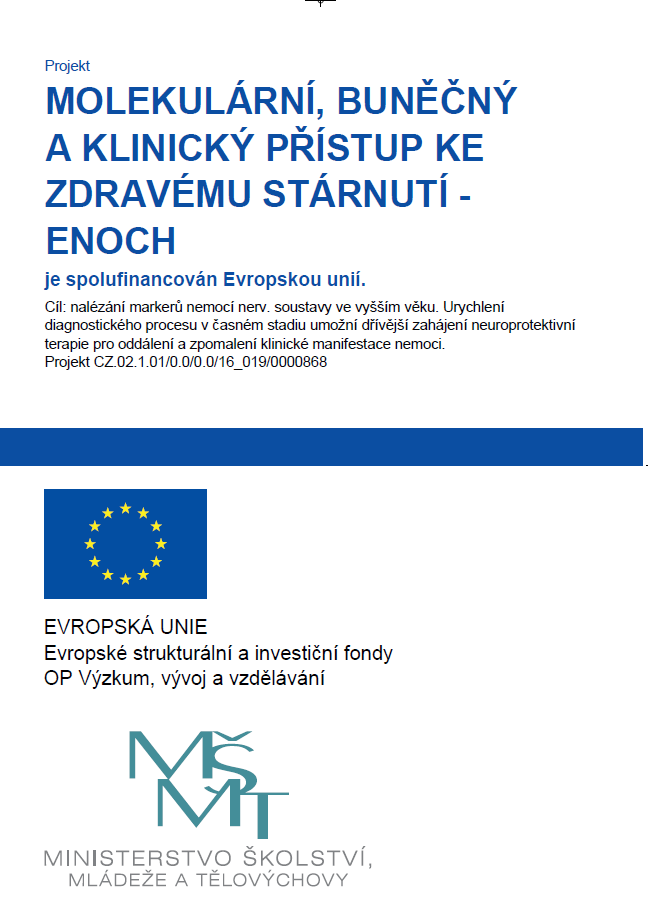 ENOCH project  staff at the Department of Neurology, University Hospital Olomouc 
Principal investigators – Excellent researchers:
Prof. Ing. Miroslav Strnad, CSc., DSc. (H-i 57)
Prof. MUDr. David Stejskal, Ph.D., MBA, EurChem (H-i 20)
Senior researchers
Mgr. Eva Hényková, Ph.D.
MUDr. Michaela Kaiserová, Ph.D.
Mgr. Vladimíra Koudeláková, Ph.D.
Mgr. Lucie Rárová, Ph.D.
Mgr. Kateřina Sklenářová, Ph.D.
PhDr. Tereza Štecková, Ph.D.
Junior researchers:
MUDr. Tereza Bartoníková
Mgr. Kateřina Bučilová
Mgr. Gabriel Gonzales
MUDr. Monika Chudáčková
Mgr. Lucie Kotková
MUDr. Sandra Kurčová
Mgr. Hanuš Slavík
Mgr. Kateřina Stolaríková
Mgr. Jana Stránská
Project management:
Prof. MUDr. Petr Kaňovský, CSc., FEAN
Prim. MUDr. Pavel Otruba, MBA
Mgr. Petra Řeháková
Ing. Věra Doleželová
ENOCH FNOL research topics:


1. Neurodegenerative research programme

2. Biomarkers of neurodegeneration

3. Clinico-genetical correlation 

4. Clinico-pathological correlations in neurodegeneration (brain bank)

5. Peripheral manifestations of neurodegenerative process
Neurodegenerative biomarkers research (core research topic)

Systematic collection of the biological data from all patients referred to the tertiary neurodegenerative centre for assessment. The collection includes the detailed examination of cerebrospinal fluid and subsequent assessment of presence and levels of:

α-synuclein
tau-proteins (separated isoforms)
phosphorylated tau
β-amyloide
amyloid precursor protein (APP)
cystatin C
chromogranin A
neurofilament heavy and light chains (NFH, NFL)
and many others
An example of existing database:
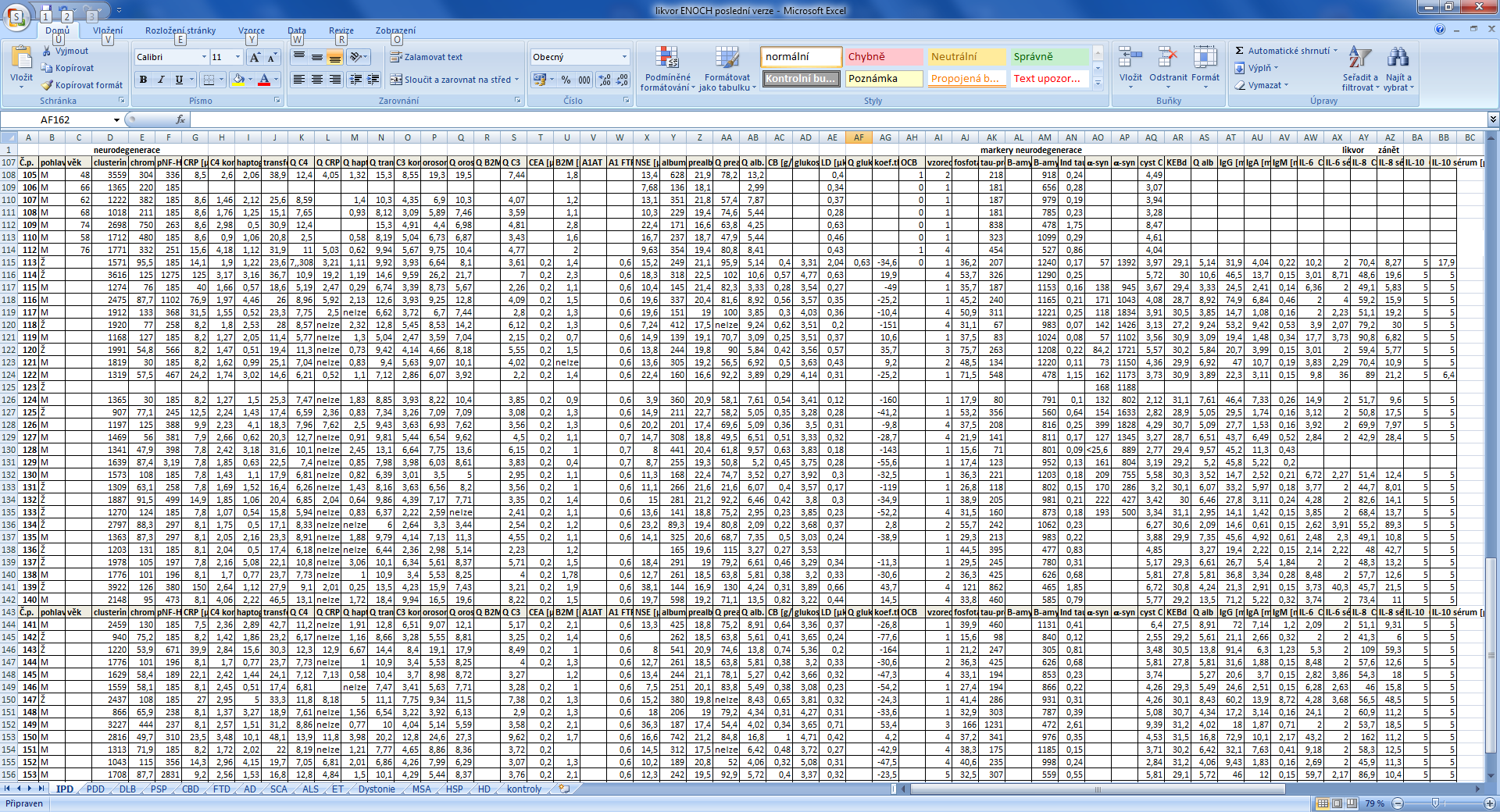 2019:
Development of further research projects, which are based on the presented  background:

Biomarkers in the very early stage of neurodegeneration

Peripheral manifestations of  neurodegenerative proteinopathies

Clinico-biological and pathological correlations in neurodegeneration

Phenotyping and genotyping in neurodegenerative proteinopathies
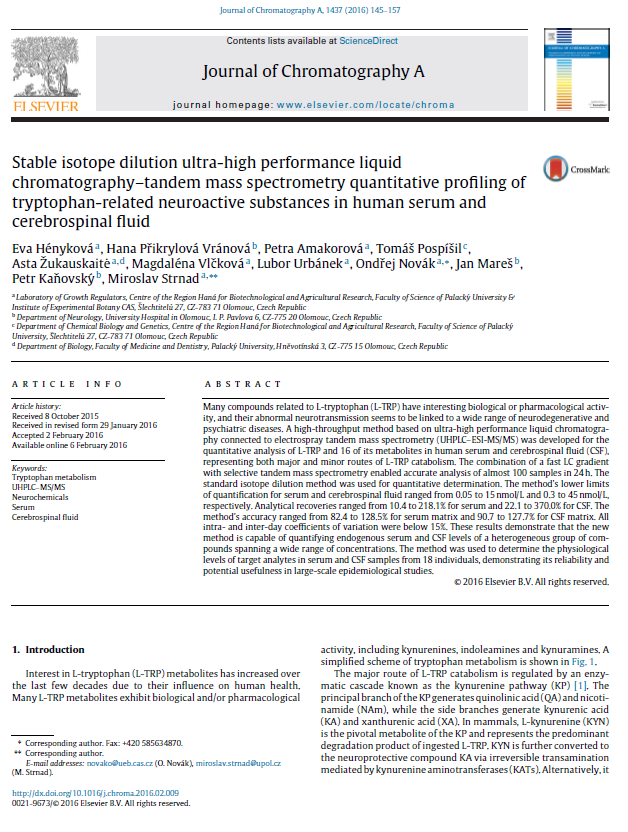 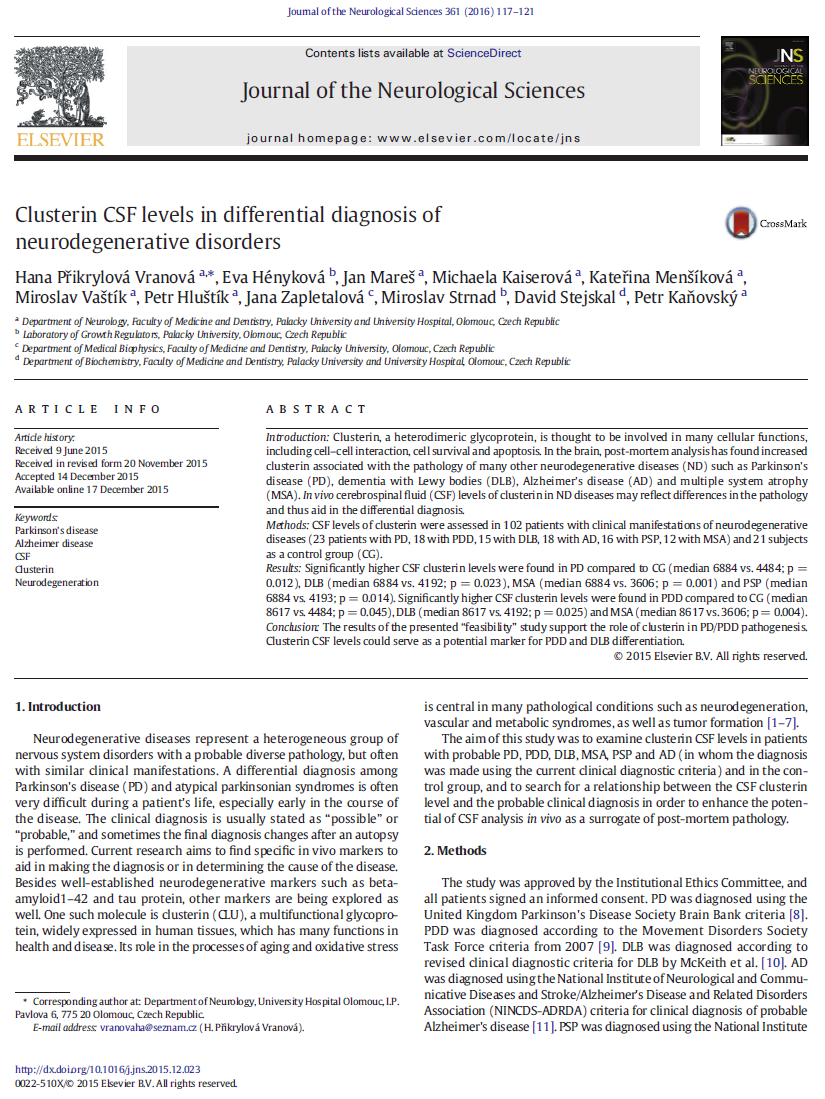 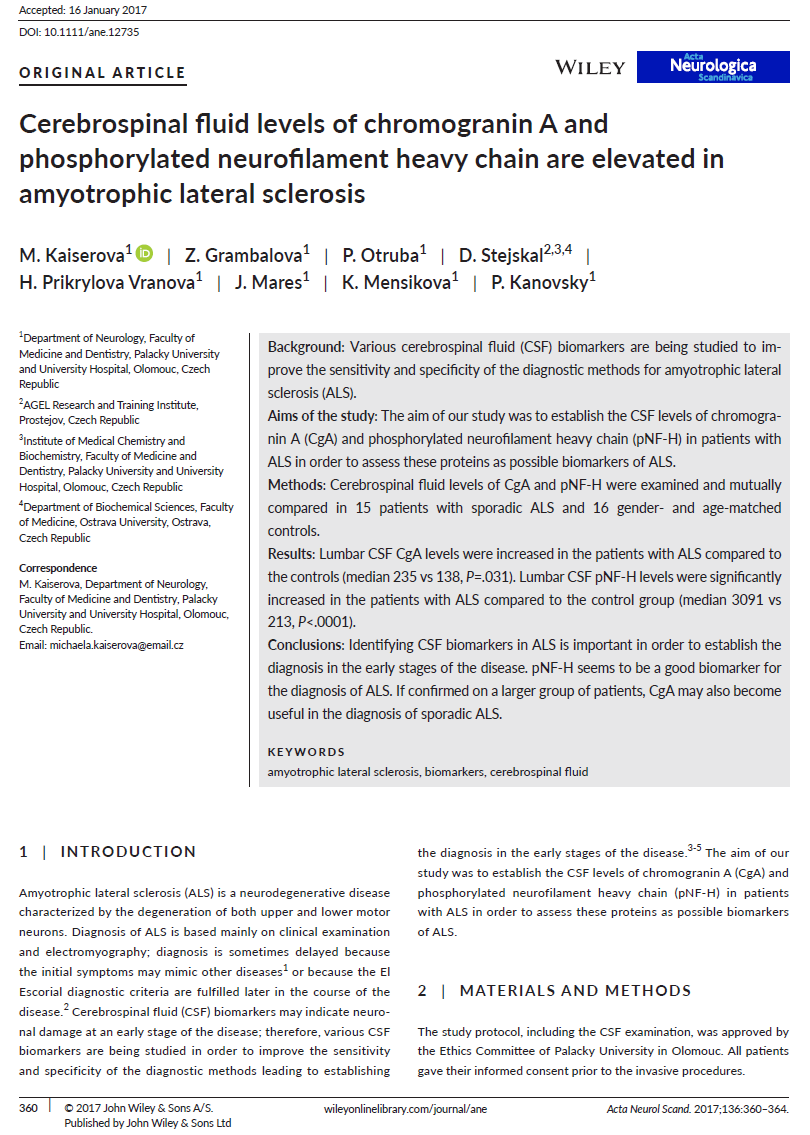 ENOCH FNOL branch background projects, cited in the application
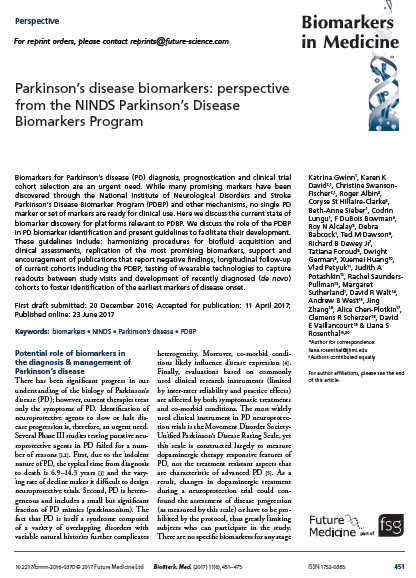 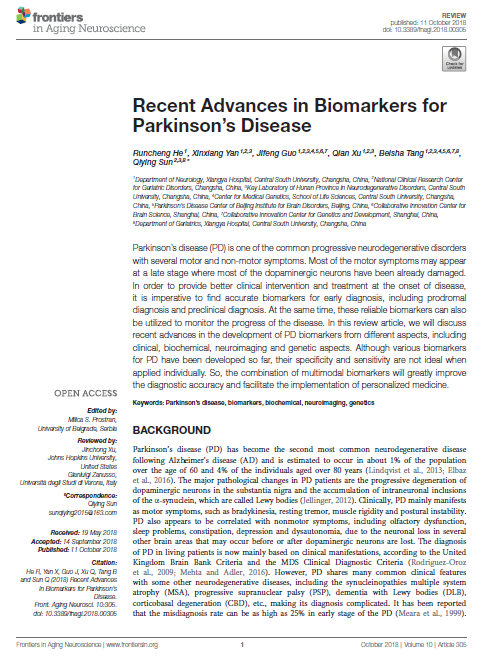 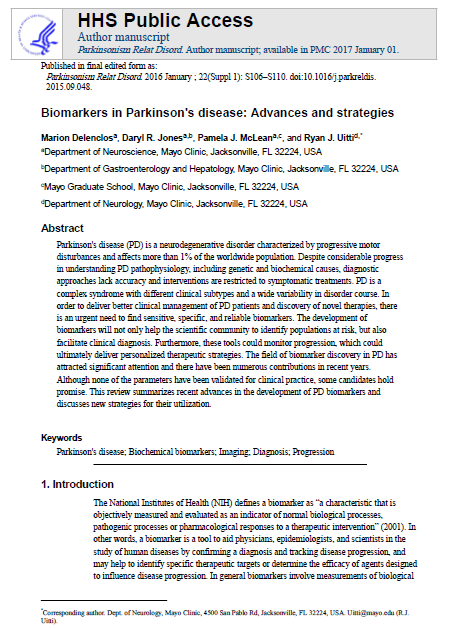 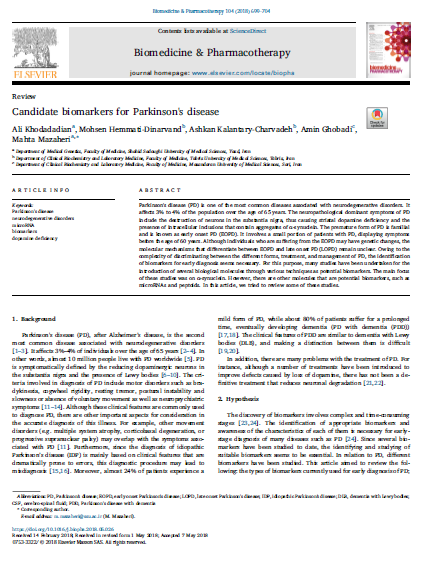 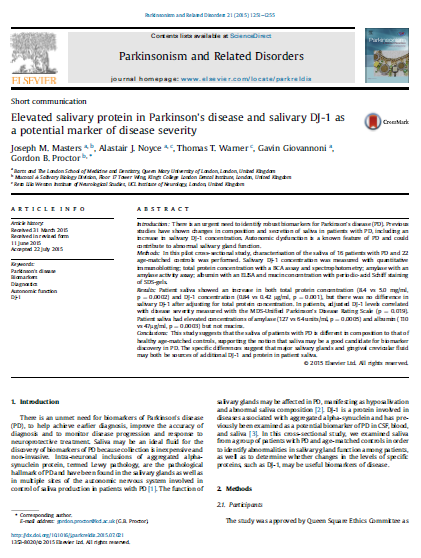 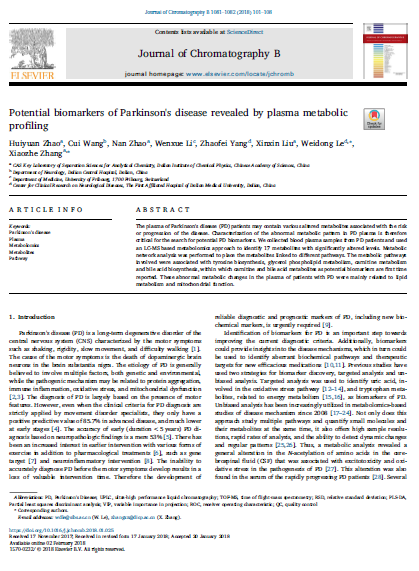 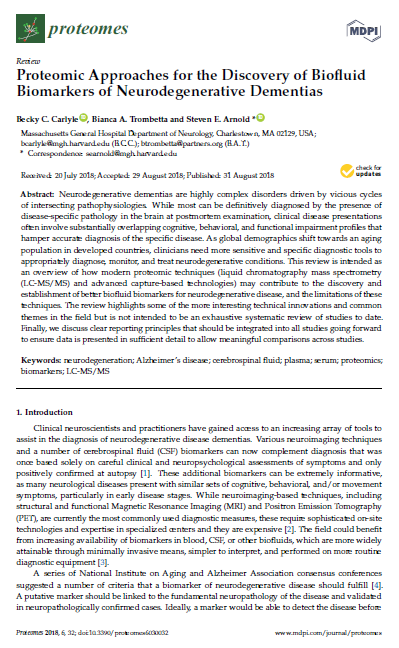 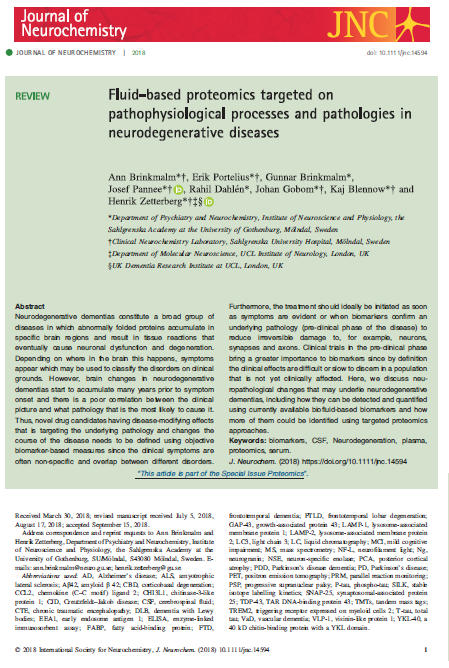 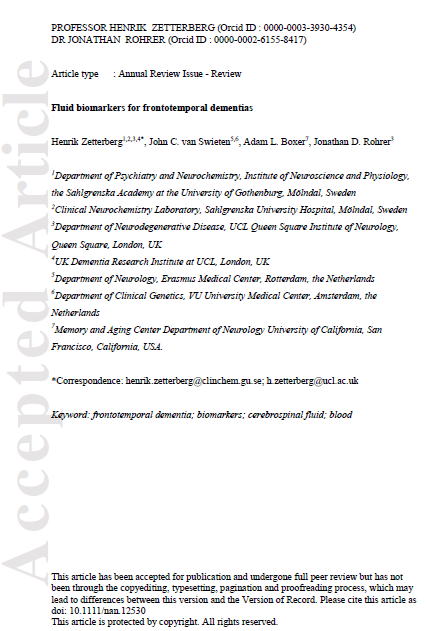 Sdílená metodika s týmem prof.  Toma Warnera a prof. Henrika Zetterberga
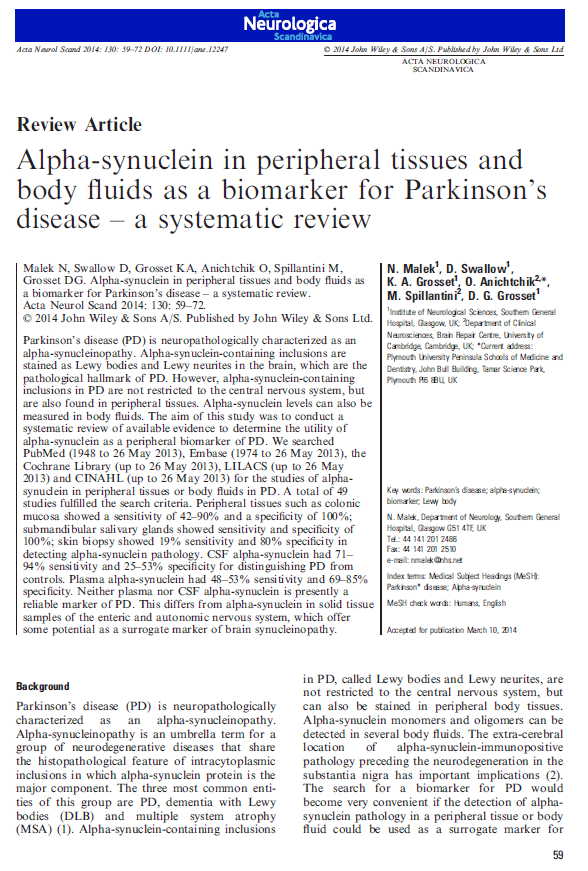 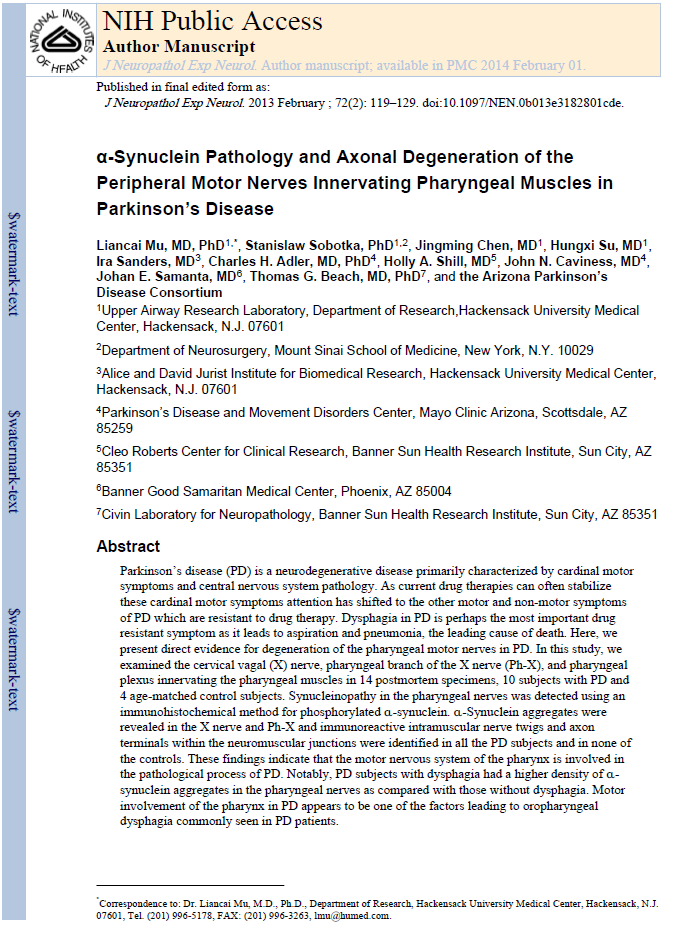 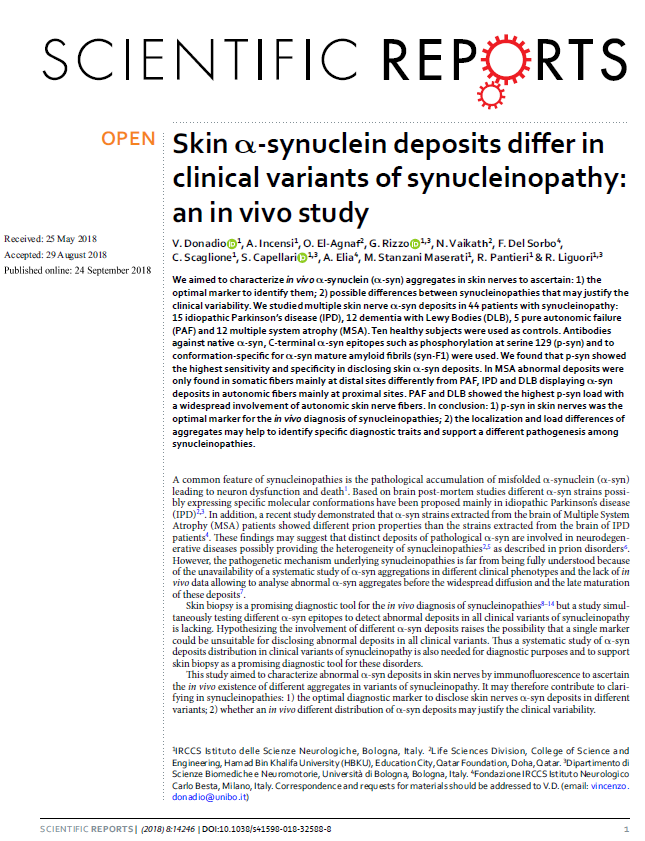 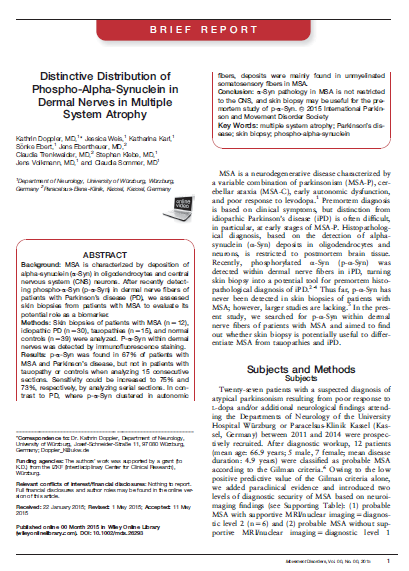 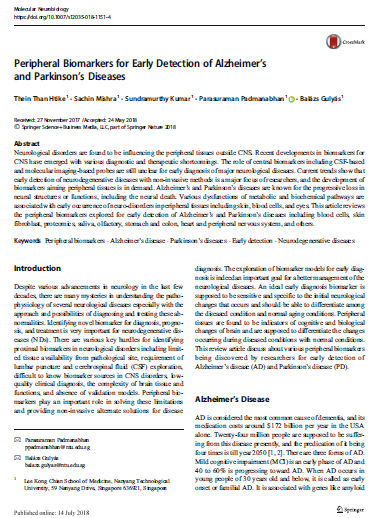 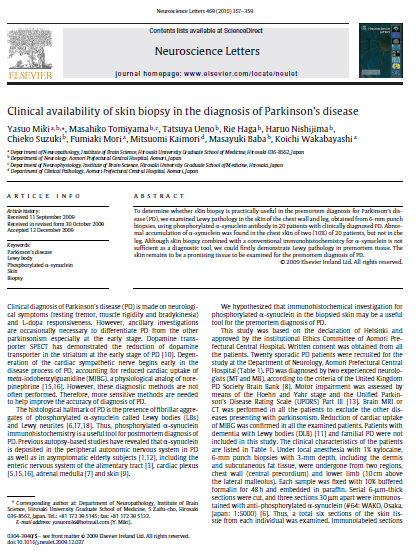 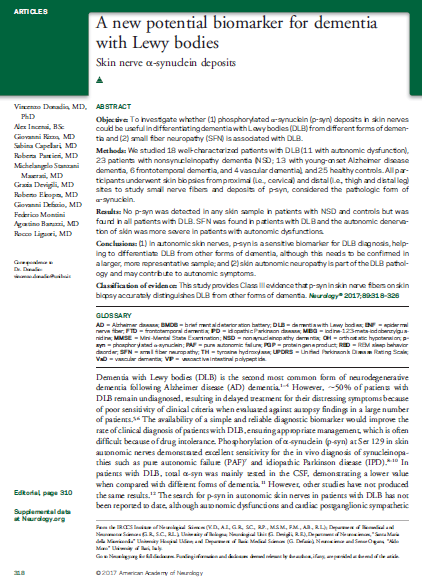 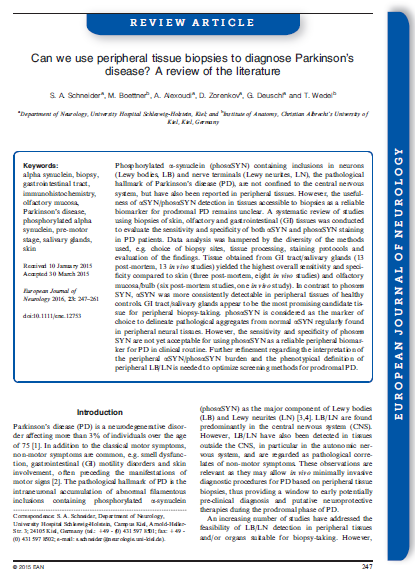 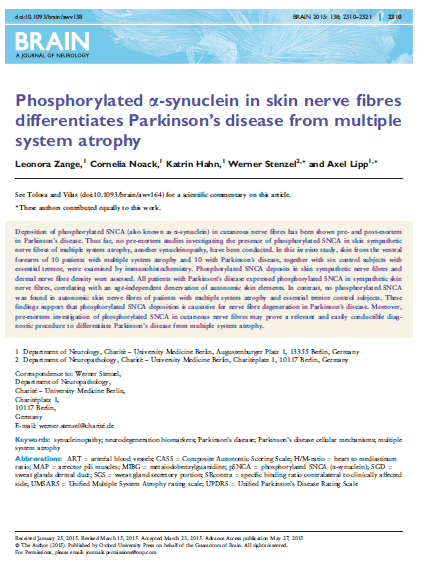 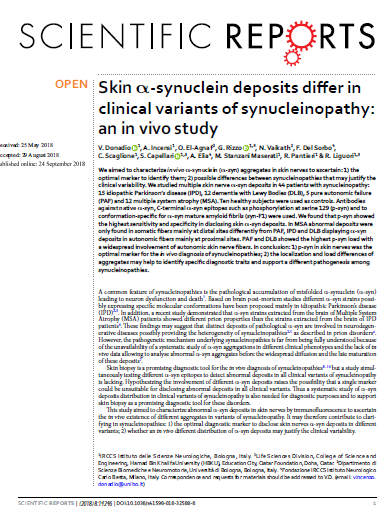 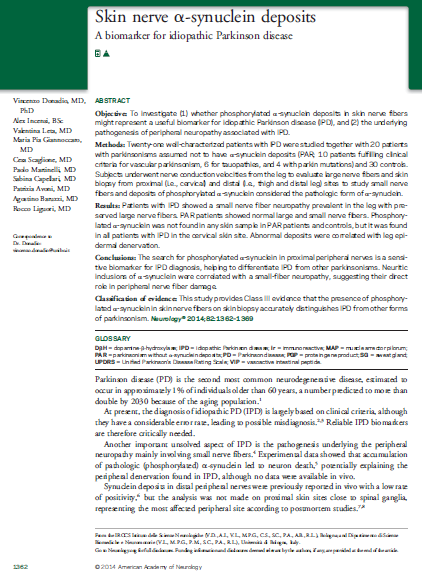 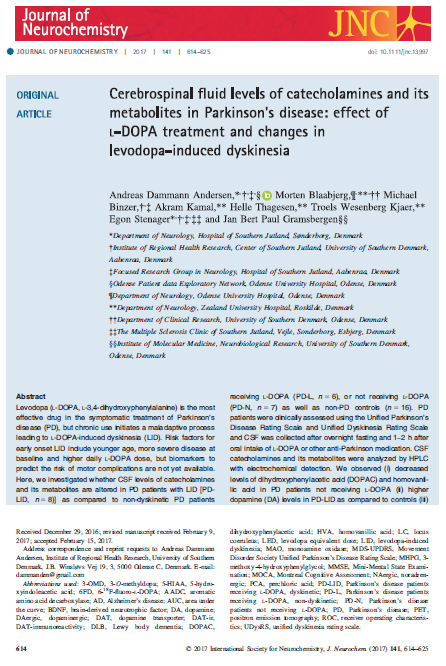 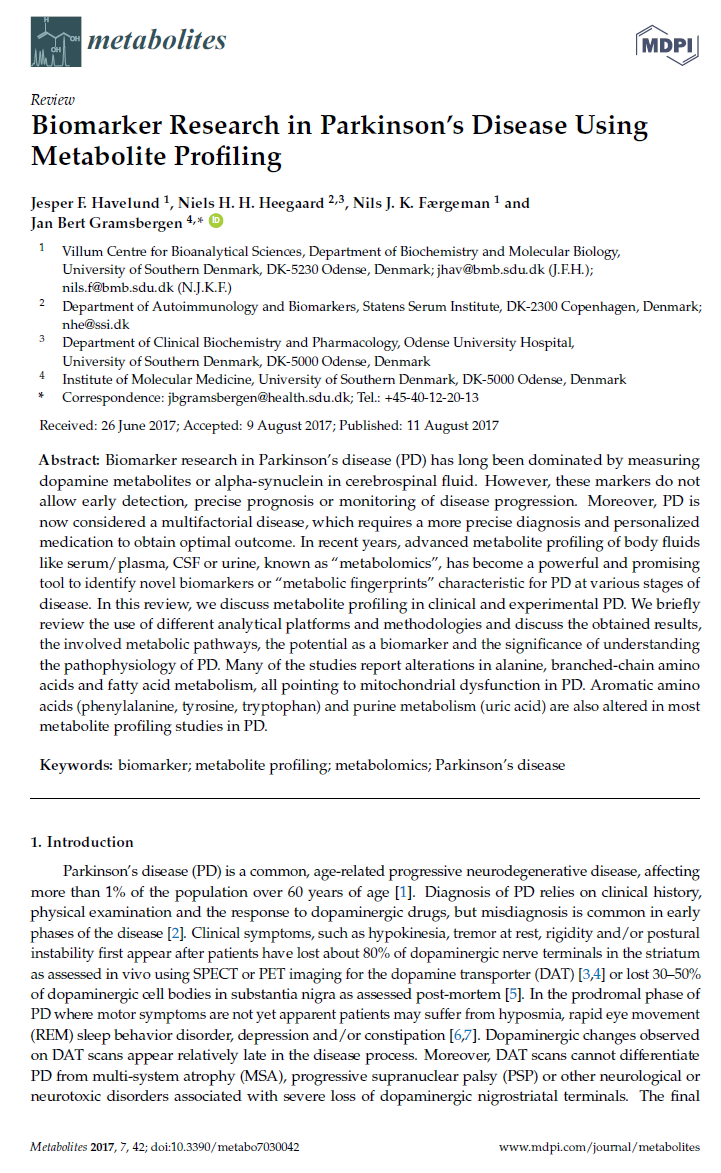 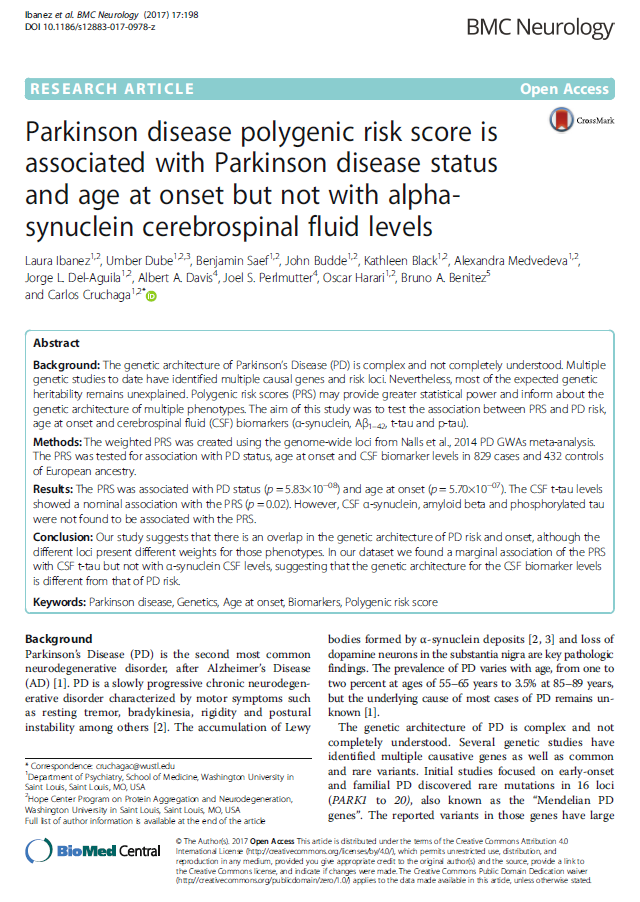 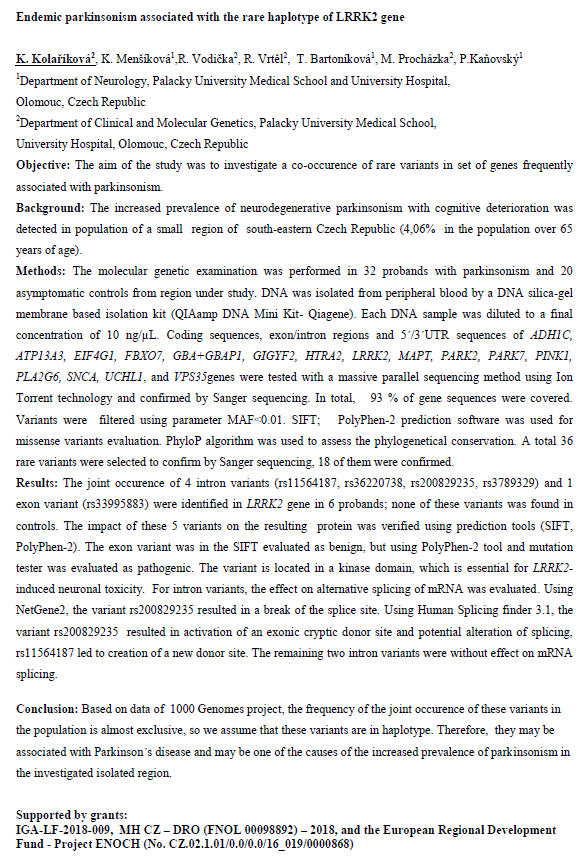 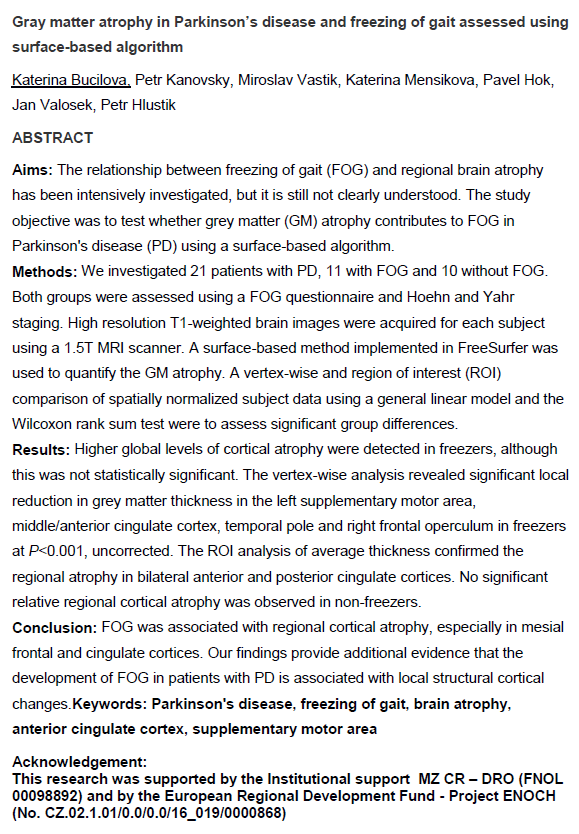 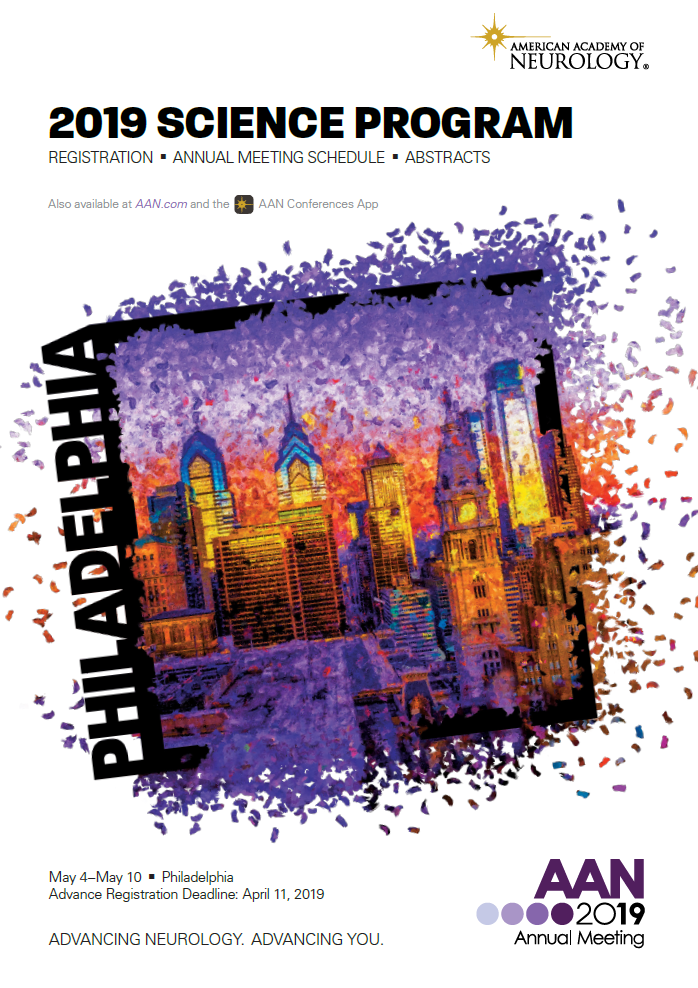 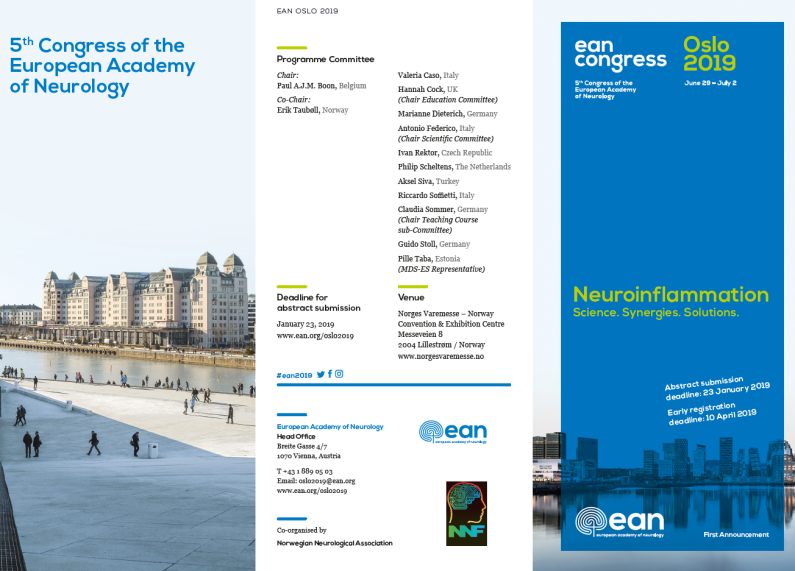 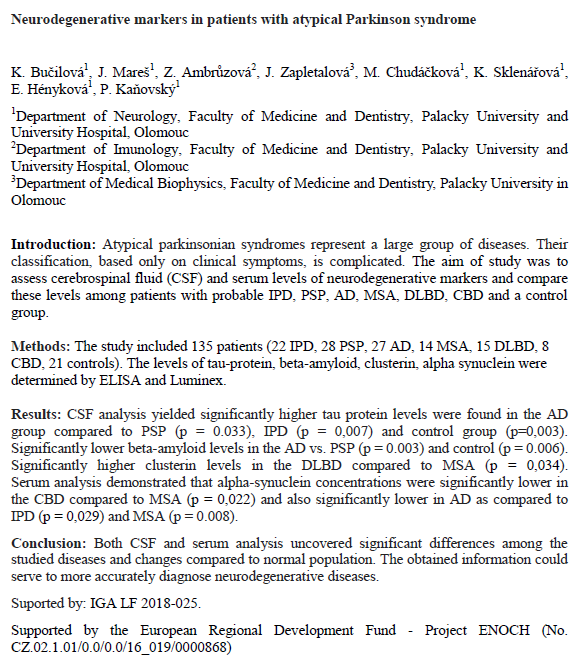 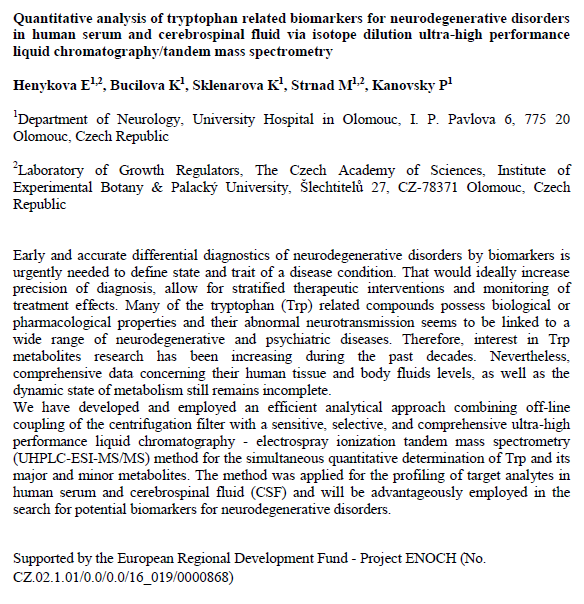 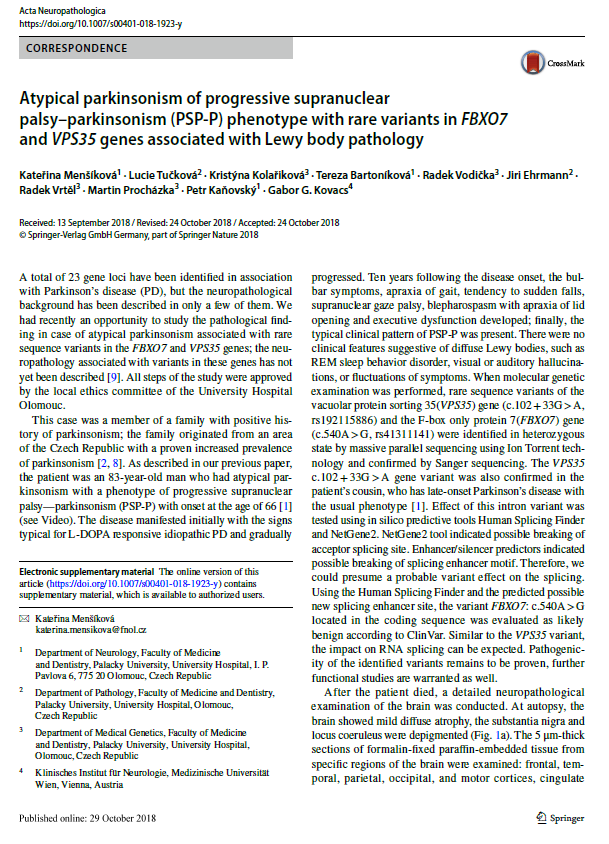 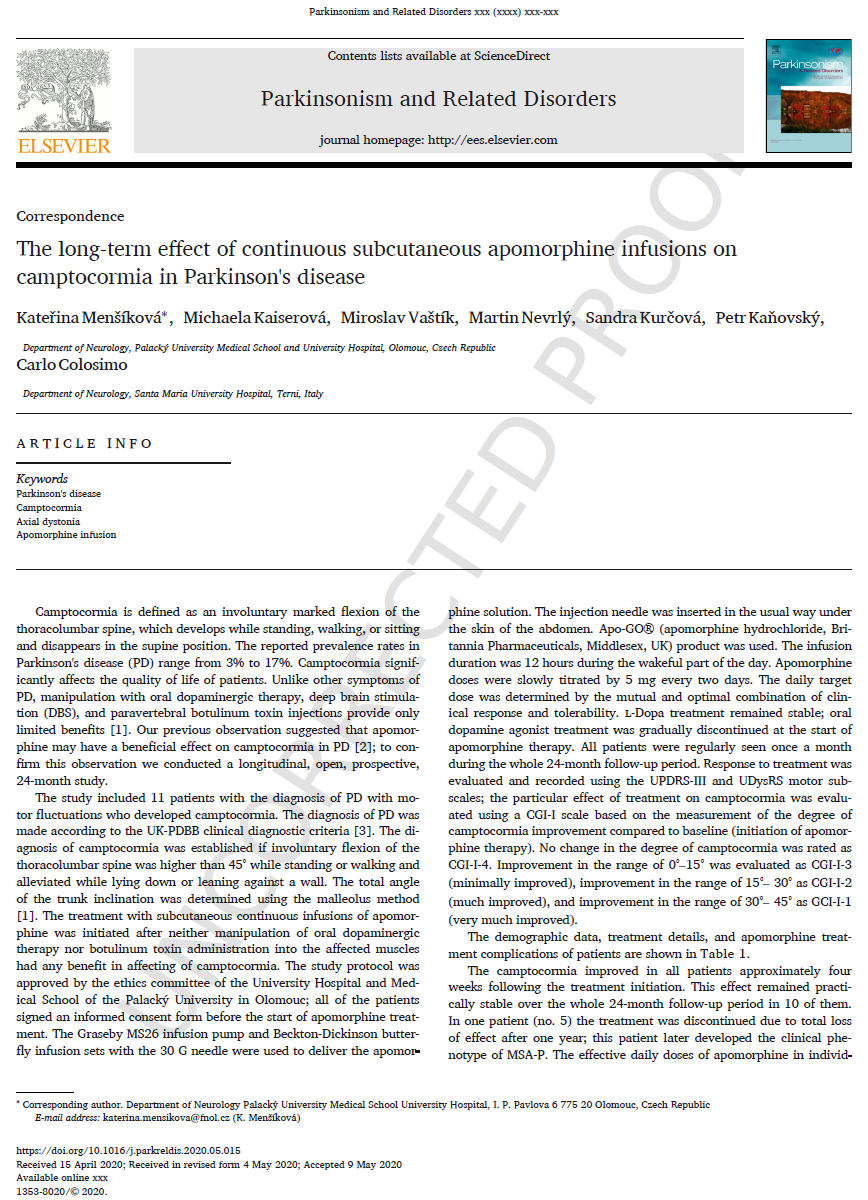 D1, Q1
D1, Q1
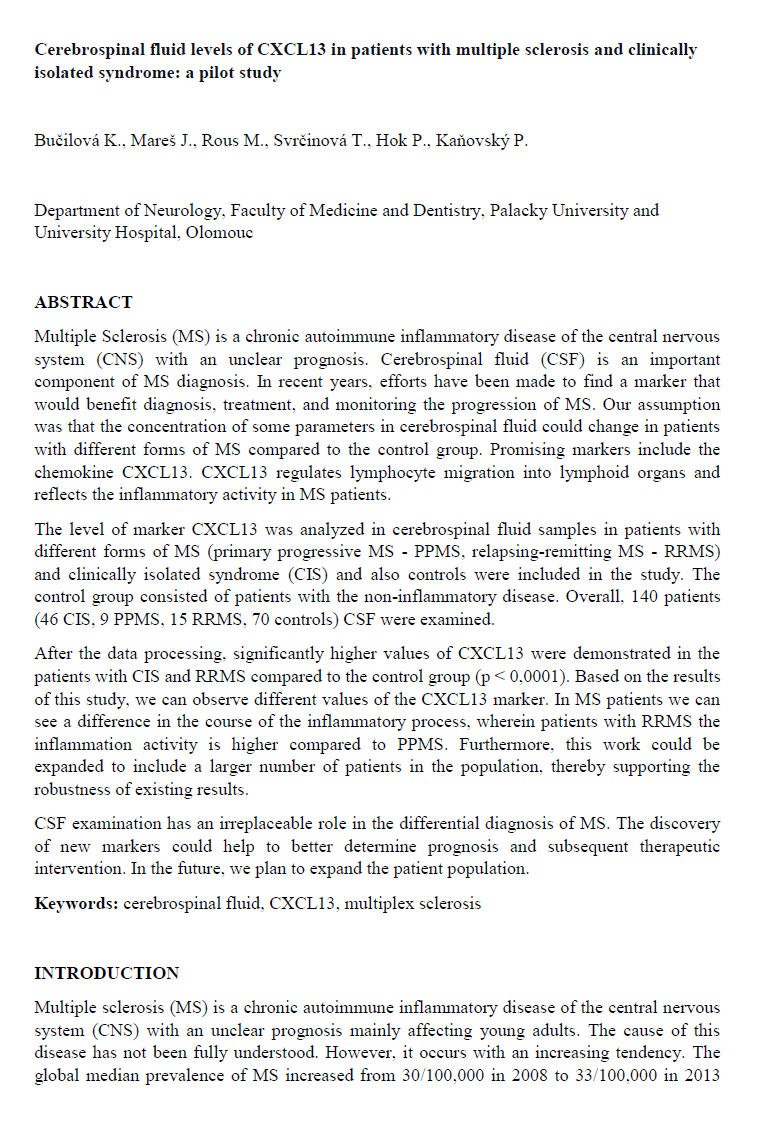 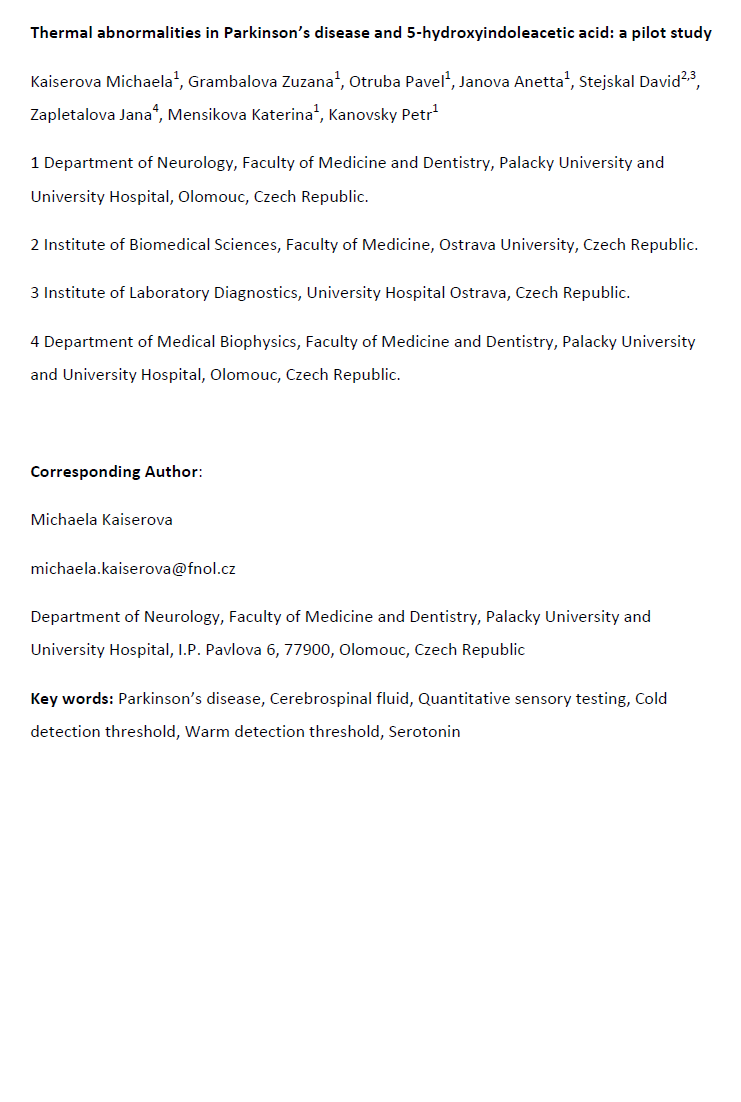 Submitted to Multiple Sclerosis (Q1)
Submitted to Acta Neurologica Scandinavica (Q1)
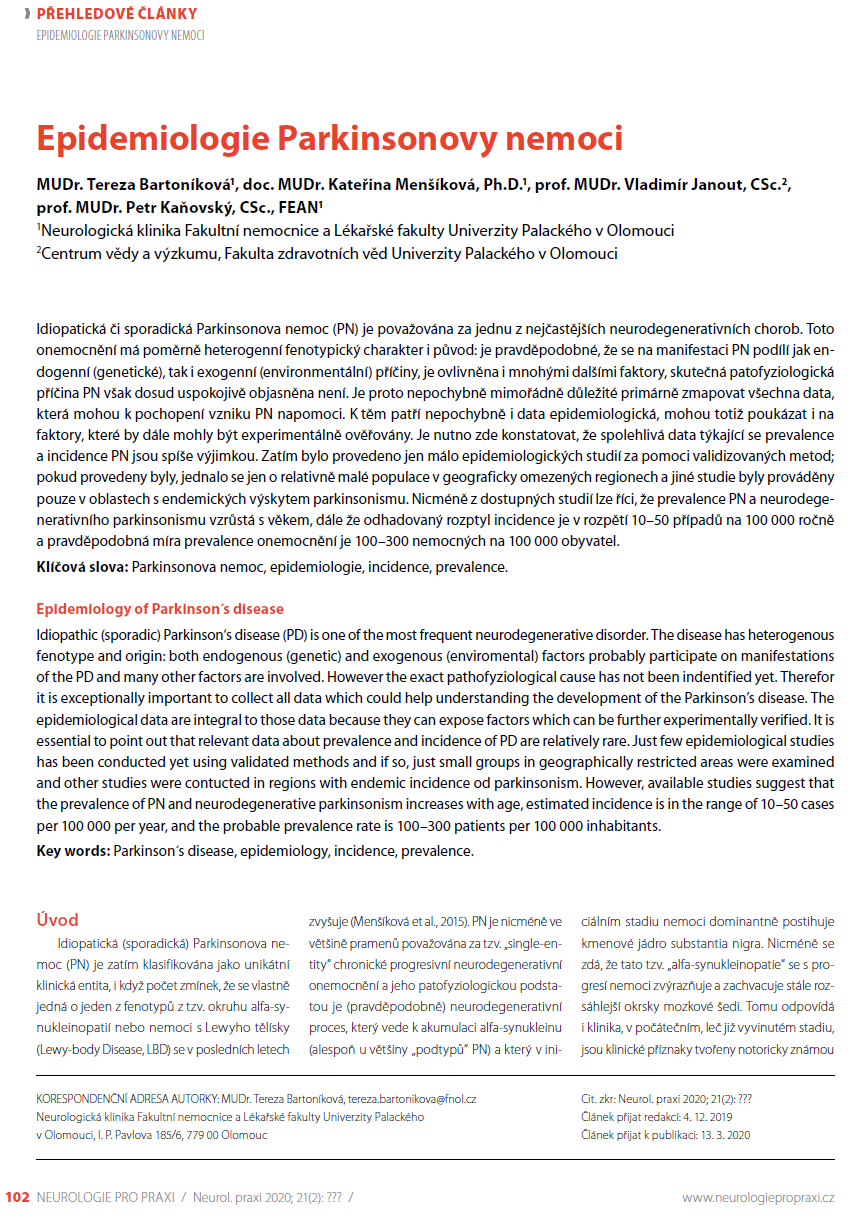 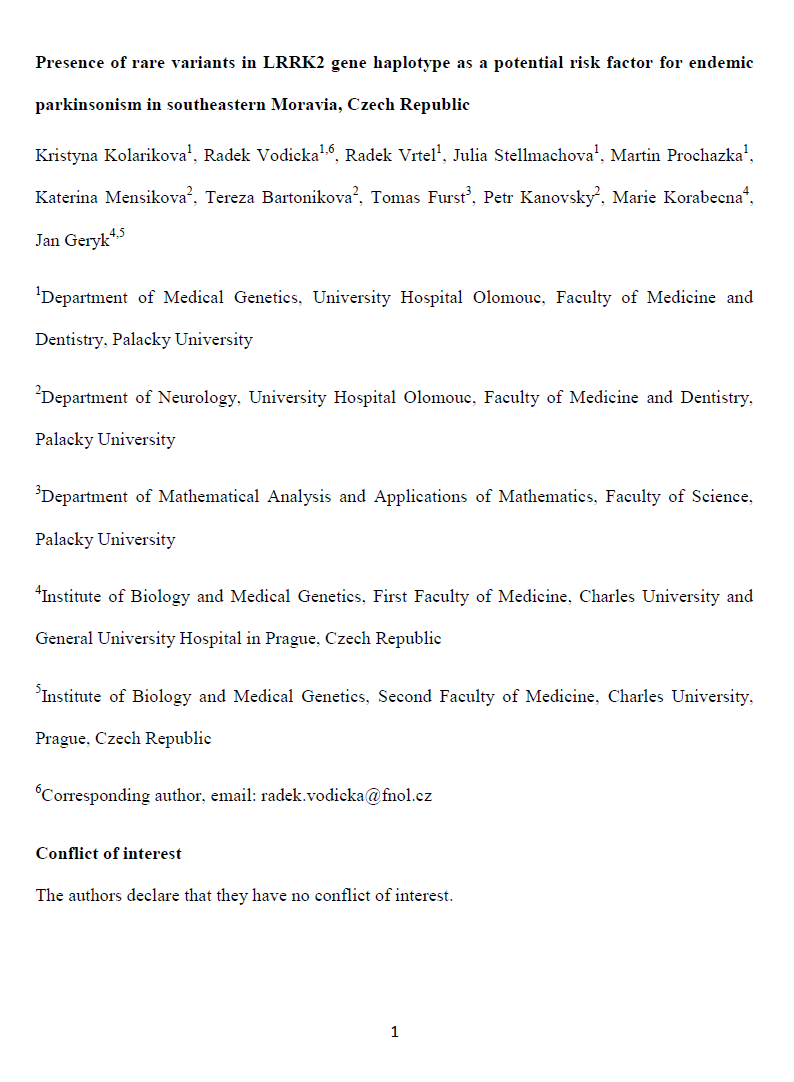 Submitted to Scientific Reports (Q1)
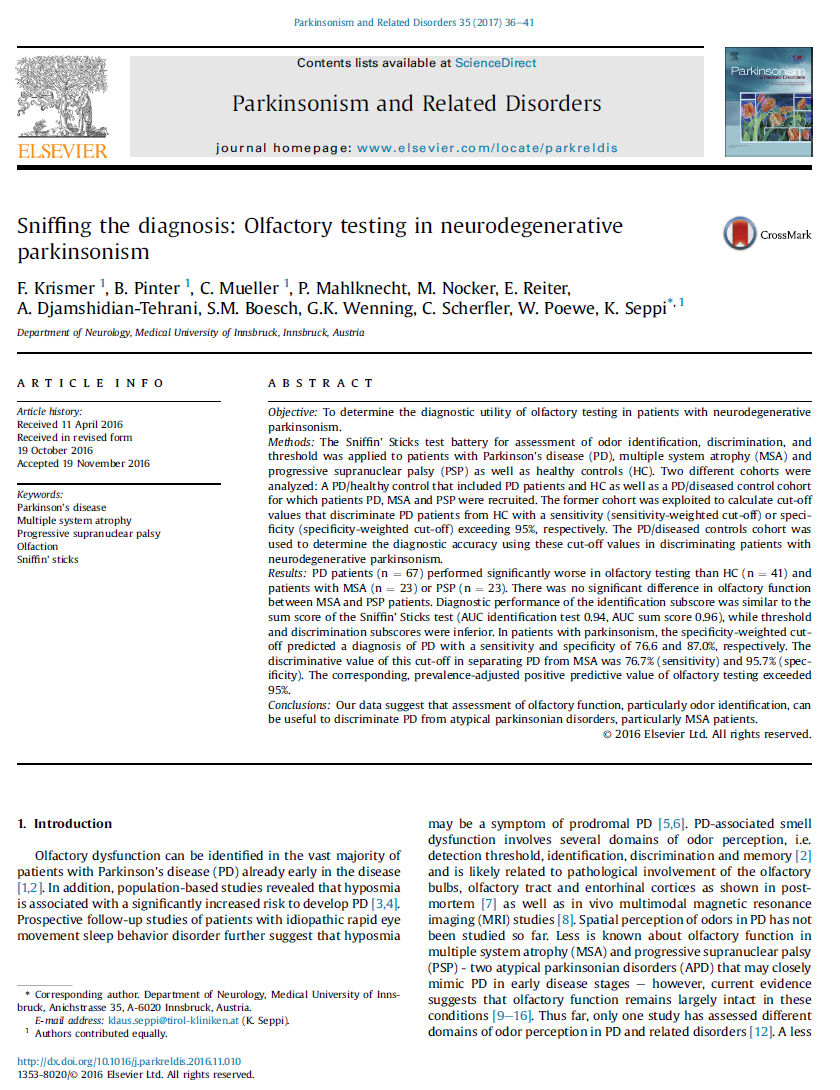 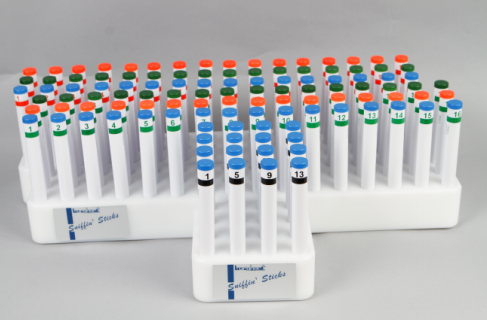 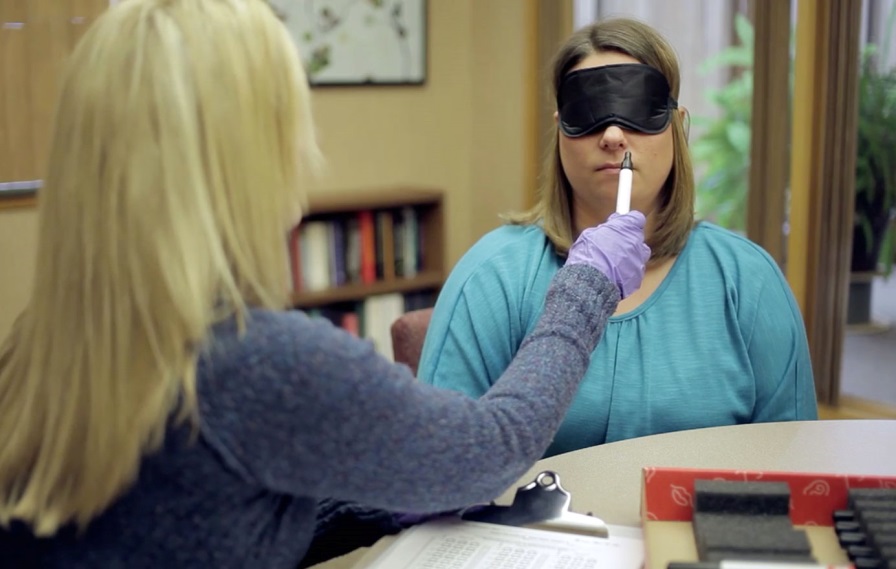 PGP 9.5
phospho α-synuclein
merge
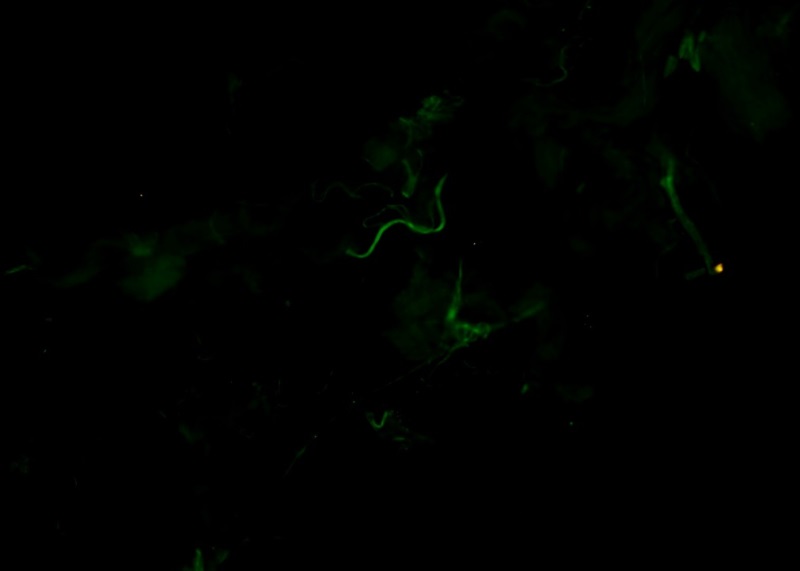 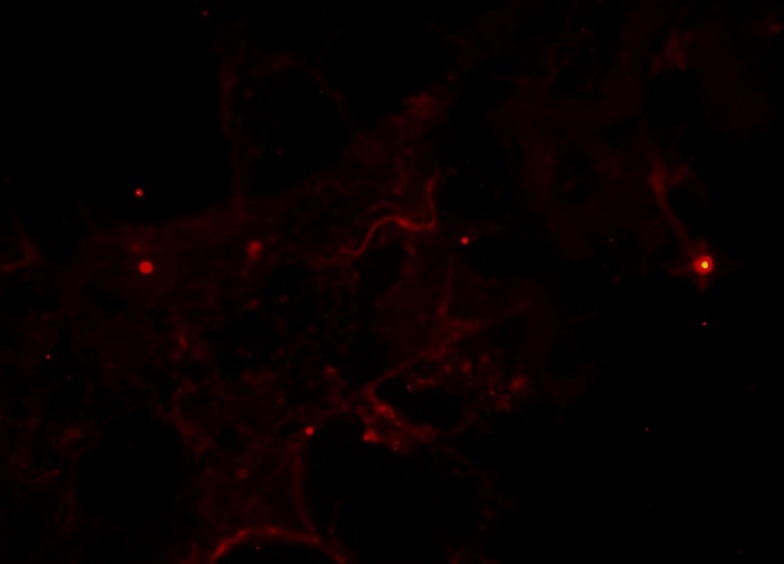 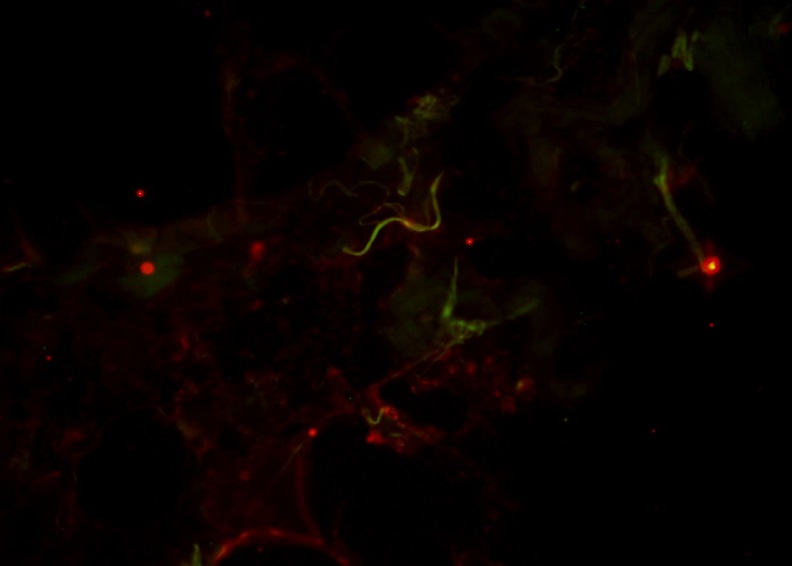 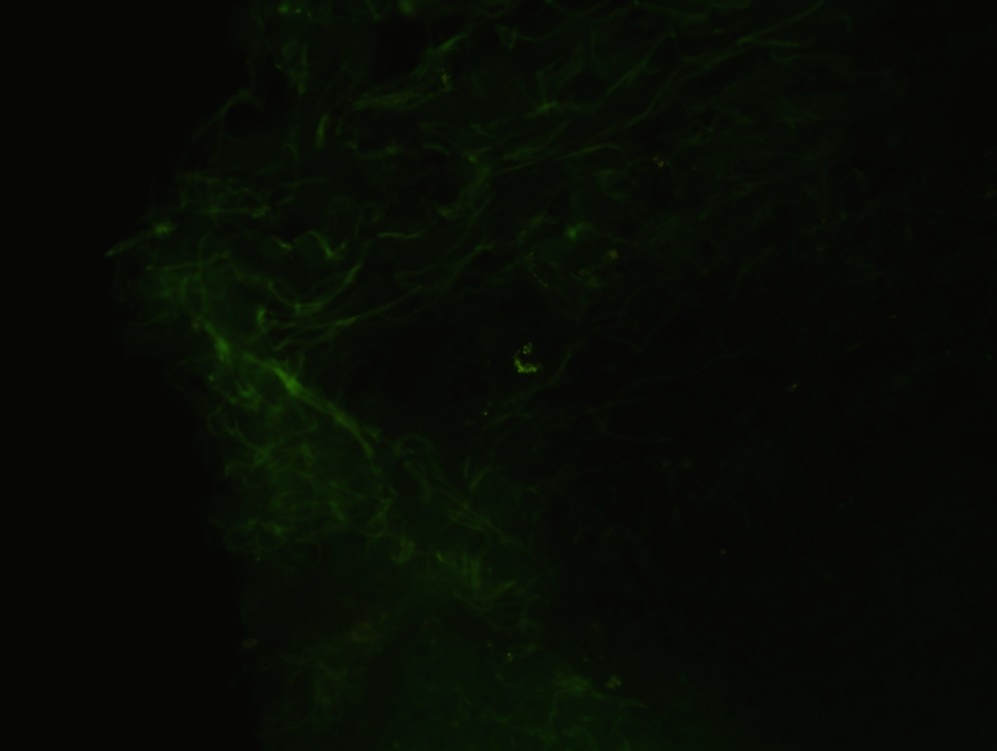 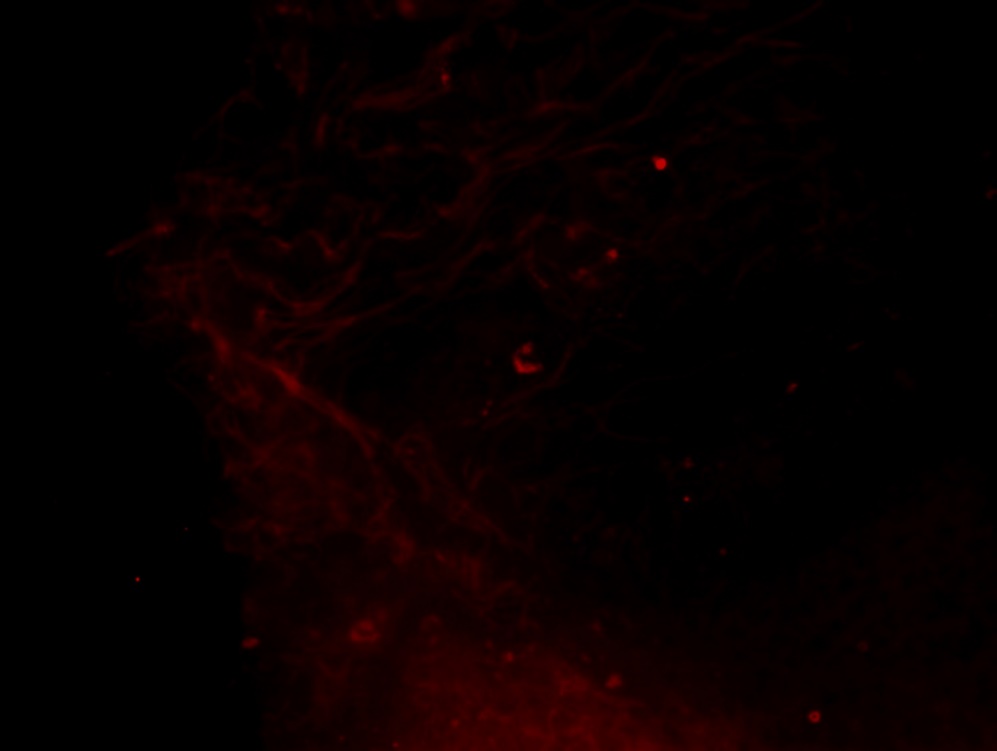 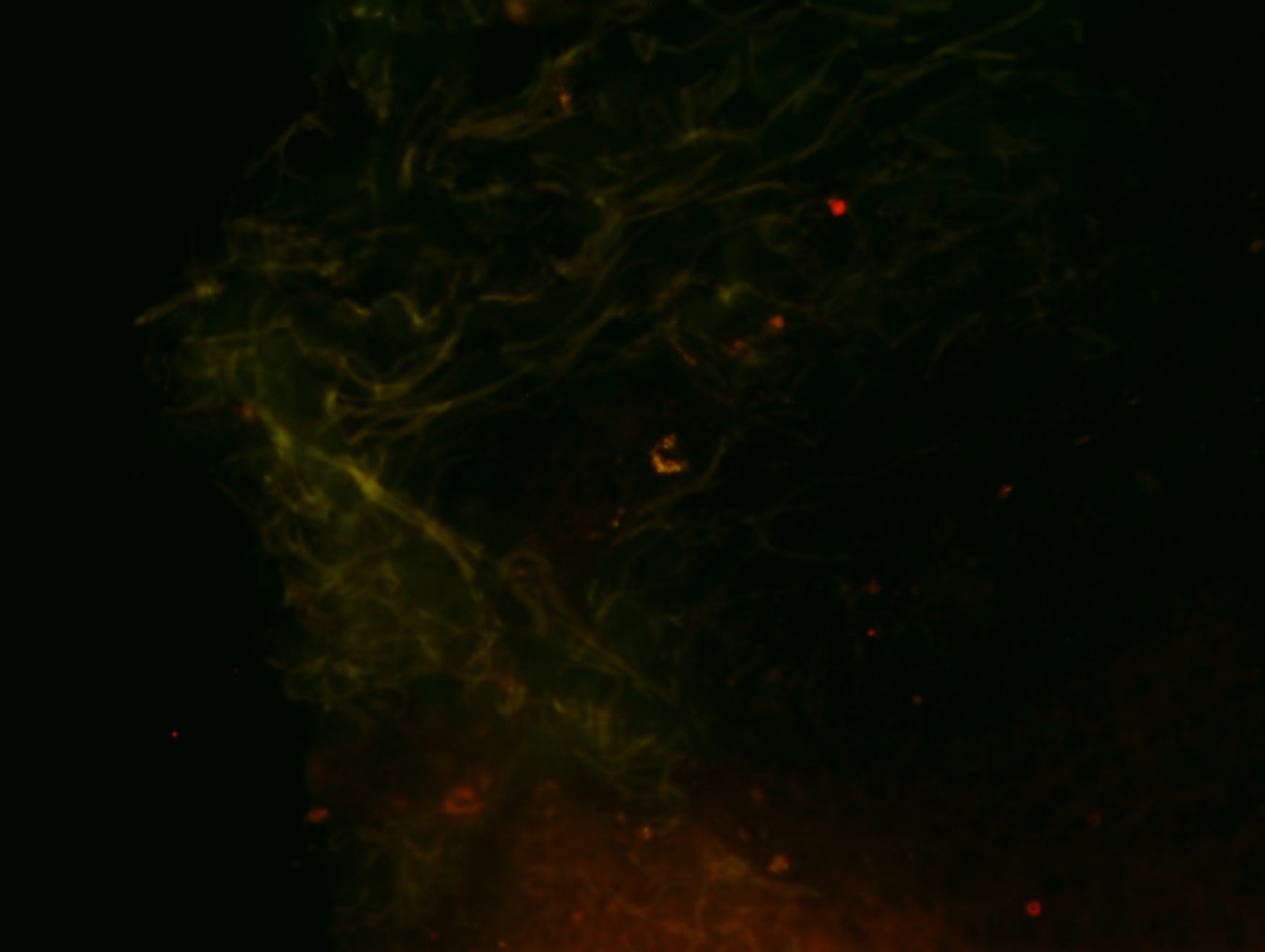 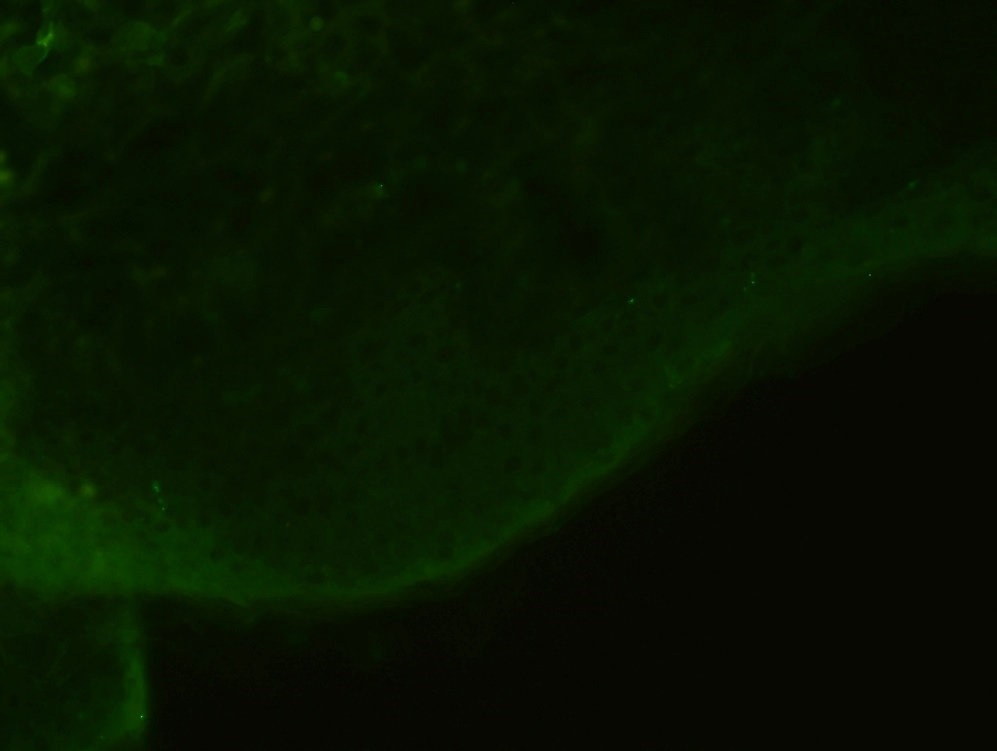 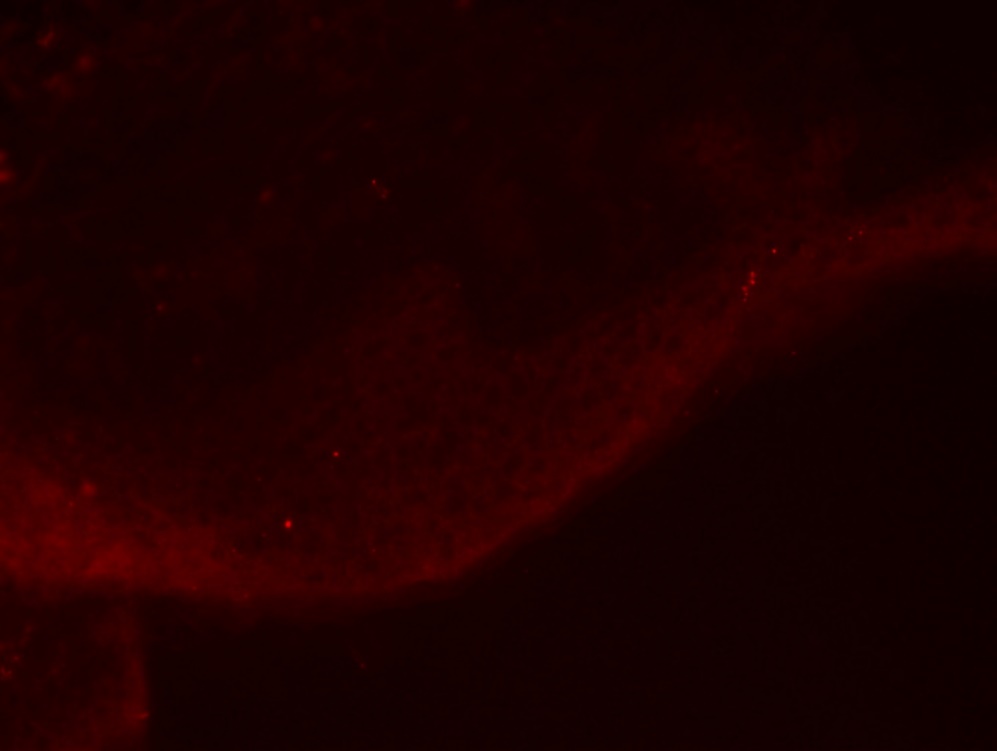 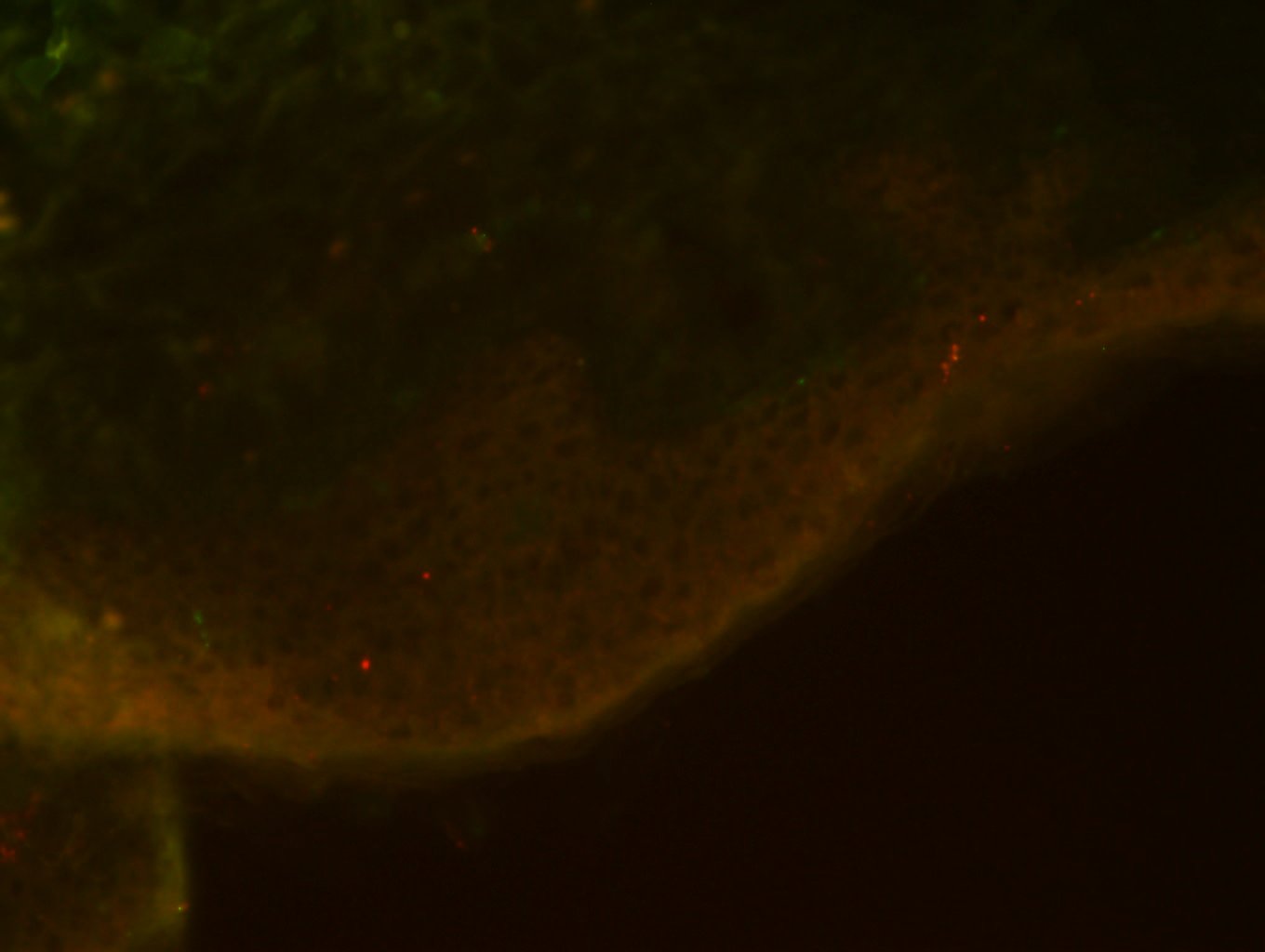 Courtesy of Department of Clinical and Molecular Pathology, Palacky University Medical School and University Hospital, Olomouc, Czech Republic
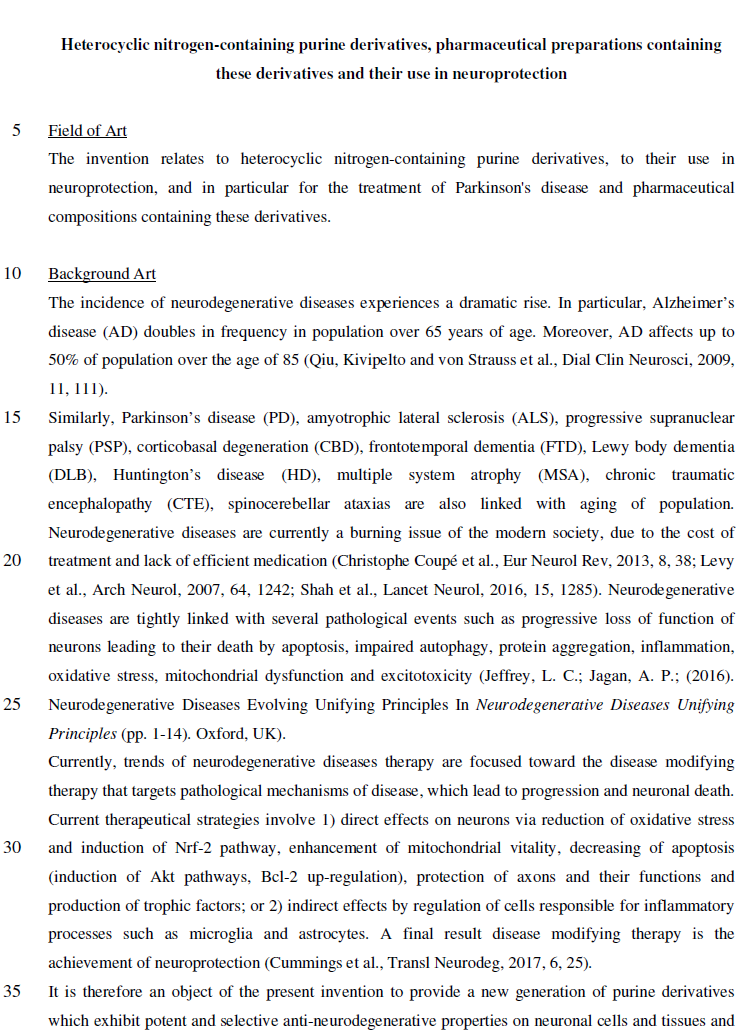 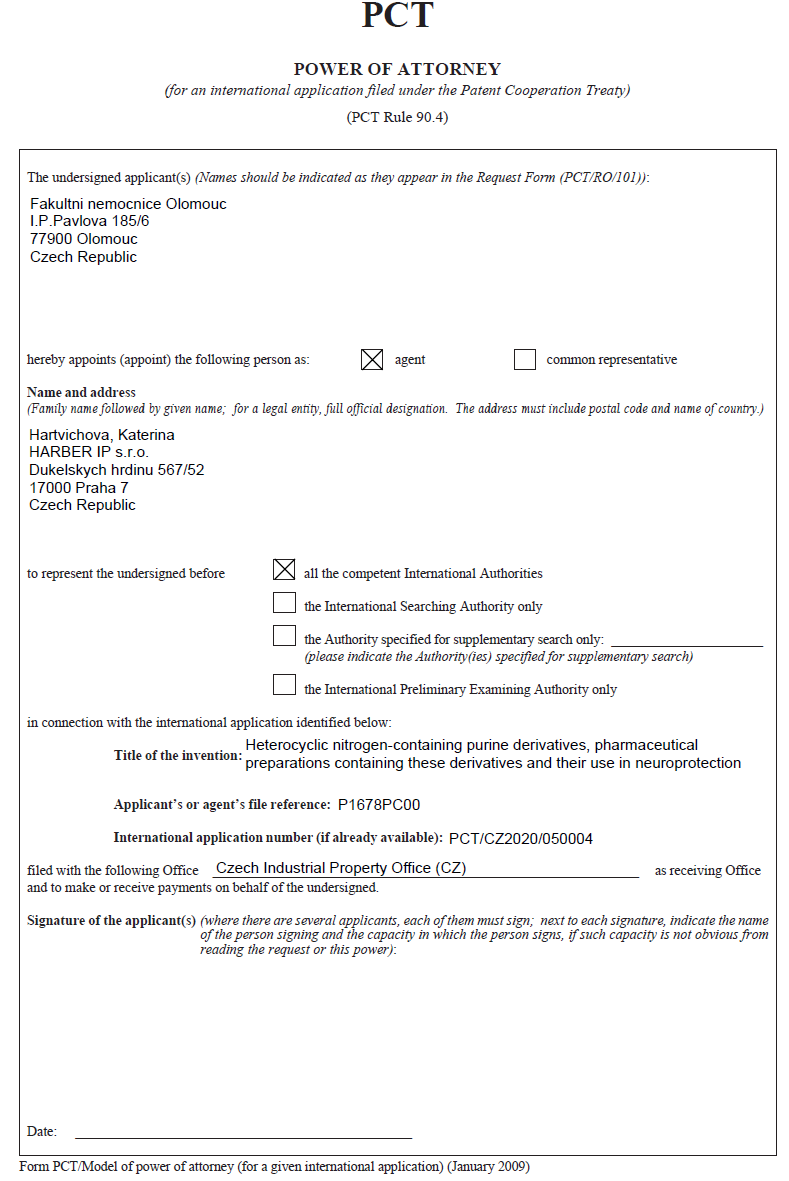